Figure 1.
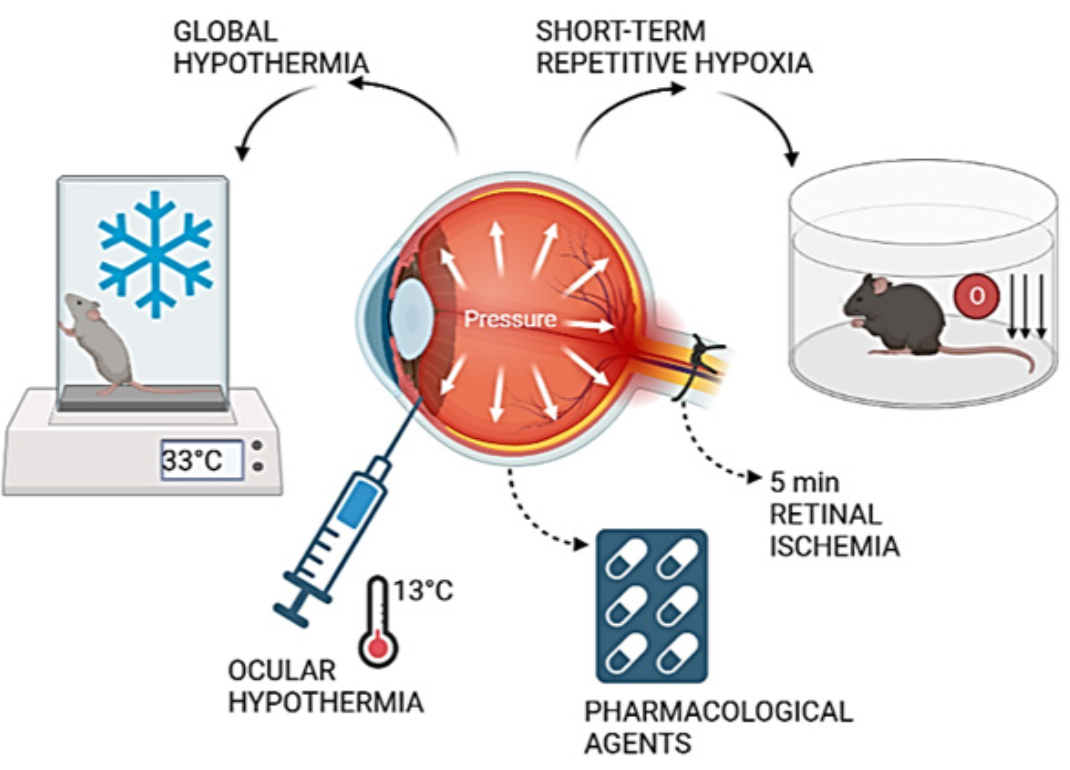 Franco et al., Conditioning Medicine 2023; 6(3): 78-87.